PRESENTATION TITLEIN THIS SPACE HERE
12/14/2021
Presented by: Joanne Shmoe
Marketing and Strategic Initiatives
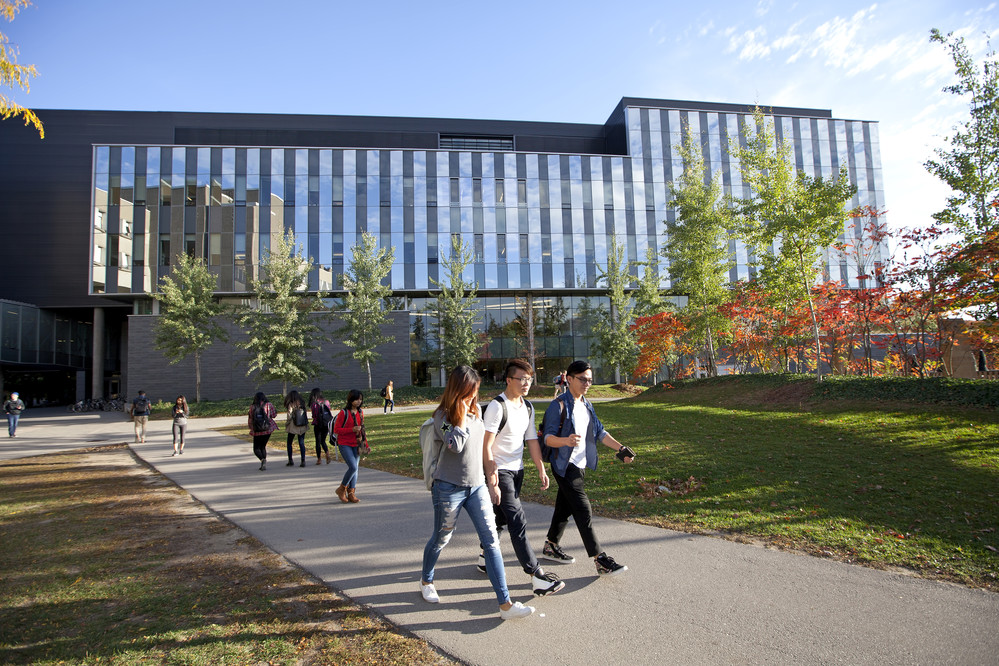 PRESENTATION TITLEIN THIS SPACE HERE
12/14/2021
Presented by: Joanne Shmoe
Department of Engineering
PRESENTATION TITLEIN THIS SPACE HERE
12/14/2021
Presented by: Joanne Shmoe
Marketing and Strategic Initiatives
PRESENTATION TITLEIN THIS SPACE HERE
12/14/2021
Presented by: Joanne Shmoe
Department of Engineering
PAGE  TITLE HERE
Lorem ipsum dolor sit amet, consectetuer adipiscing elit. Maecenas porttitor congue massa. Fusce posuere, magna sed pulvinar ultricies, purus lectus malesuada libero, sit amet commodo magna eros quis urna.
Nunc viverra imperdiet enim. Fusce est. Vivamus a tellus.
Pellentesque habitant morbi tristique senectus et netus et malesuada fames ac turpis egestas. Proin pharetra nonummy pede. Mauris et orci.
PRESENTATION TITLE
PAGE  5
PAGE  TITLE HERE
Lorem ipsum dolor sit amet, consectetur adipiscing elit. Phasellus non semsemper, rhoncus quam nec, suscipit erat. In non scelerisque est. Cras eusodales mauris. Integer a magna non tellus vestibulum venenatis sed velurna. Morbi scelerisque et ligula sed maximus. Sed tincidunt lacus id liberohendrerit condimentum. Praesent euismod est finibus metus euismod mattis.Aliquam malesuada interdum nisl sed tincidunt. Sed et eleifend urna.Curabitur tempor vulputate leo vitae consequat.
PRESENTATION TITLE
PAGE  6
TWO COLUMN CONTENT SLIDE LAYOUT
Lorem ipsum dolor sit amet, consectetuer adipiscing elit
Maecenas porttitor congue massa
Fusce posuere, magna sed pulvinar ultricies, purus lectus malesuada libero, sit amet commodo magnaeros quis urna
Nunc viverra imperdiet enim.
Lorem ipsum dolor sit amet, consectetuer adipiscing elit
Maecenas porttitor congue massa
Fusce posuere, magna sed pulvinar ultricies, purus lectus malesuada libero, sit amet commodo magnaeros quis urna
Nunc viverra imperdiet enim.
PRESENTATION TITLE
PAGE  7
TWO COLUMN COMPARISON CONTENT SLIDE LAYOUT
Subheading left side
Subheading right side
Lorem ipsum dolor sit amet, consectetuer adipiscing elit
Maecenas porttitor congue massa
Fusce posuere, magna sed pulvinar ultricies, purus lectus malesuada libero, sit amet commodo magna eros quis urna
Nunc viverra imperdiet enim.
Lorem ipsum dolor sit amet, consectetuer adipiscing elit
Maecenas porttitor congue massa
Fusce posuere, magna sed pulvinar ultricies, purus lectus malesuada libero, sit amet commodo magna eros quis urna
Nunc viverra imperdiet enim.
PRESENTATION TITLE
PAGE  8
PAGE  TITLE HERE
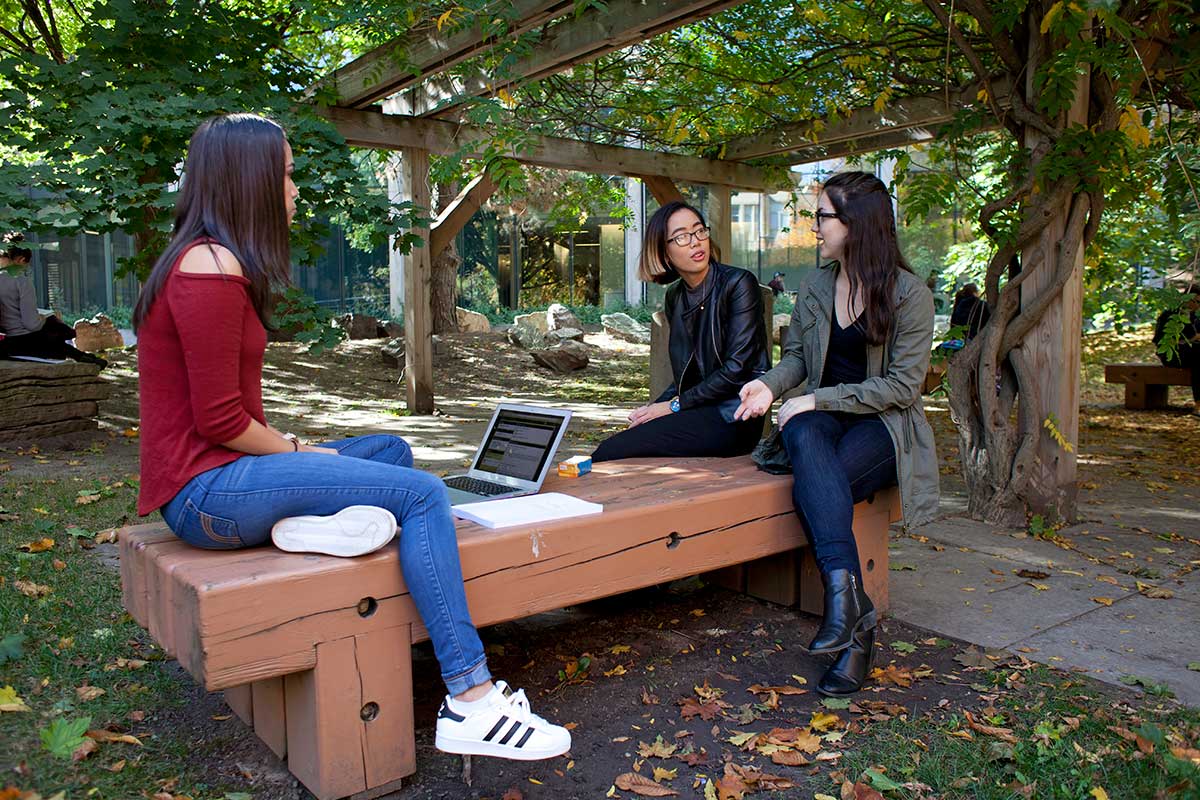 Lorem ipsum dolor sit amet, consectetuer adipiscing elit. Maecenas porttitor congue massa. Fusce posuere, magna sed pulvinar ultricies, purus lectus malesuada libero, sit amet commodo magna eros quis urna. Nunc viverra imperdiet enim. Fusce est. Vivamus a tellus.
Pellentesque habitant morbi tristique senectus et netus et malesuada fames ac turpis egestas. Proin pharetra nonummy pede. Mauris et orci. Lorem ipsum dolor sit amet, consectetuer adipiscing elit. Maecenas porttitor congue massa. Fusce posuere, magna sed pulvinar ultricies, purus lectus malesuada libero, sit amet commodo magna eros quis urna.
Pellentesque habitant morbi tristique senectus et netus et malesuada fames ac turpis egestas.
IMAGE CREDIT: NAME HERE
Lorem ipsum dolor sit amet, consectetur adipiscing elit. Phasellus non sem semper,
rhoncus quam nec.
PRESENTATION TITLE
PAGE  9
PAGE  TITLE HERE
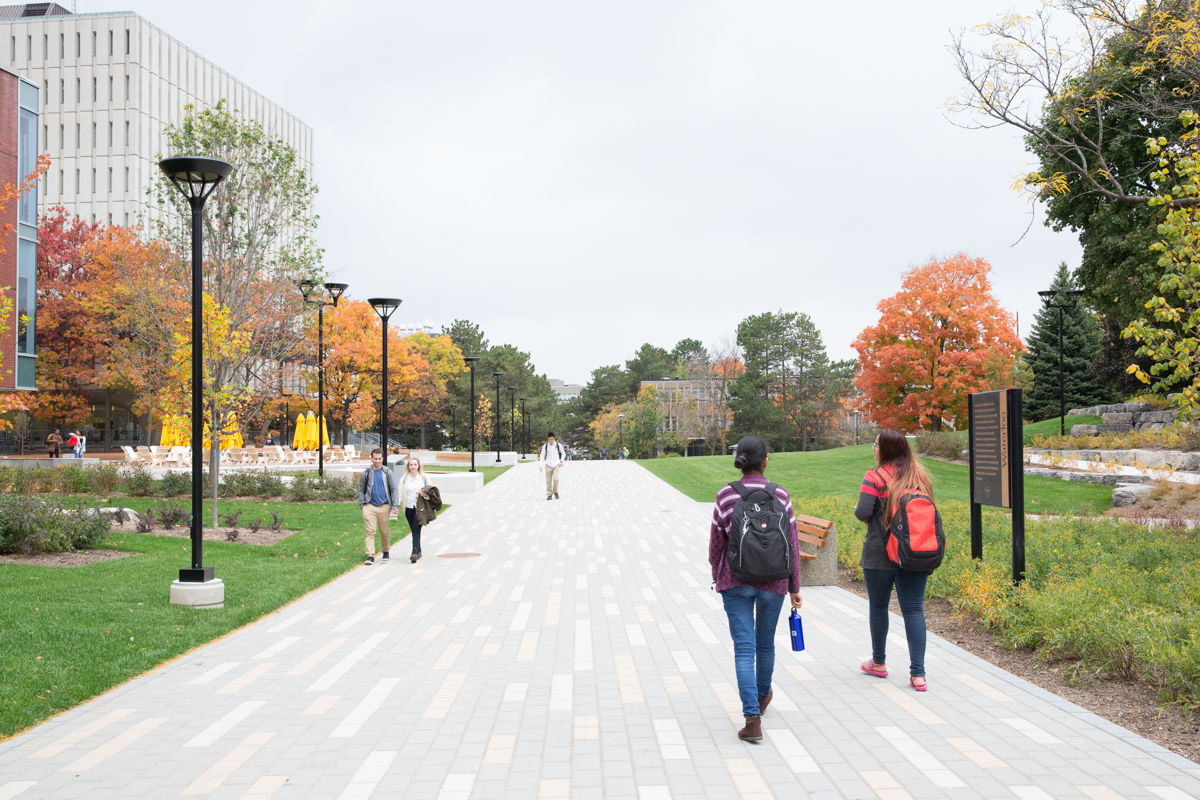 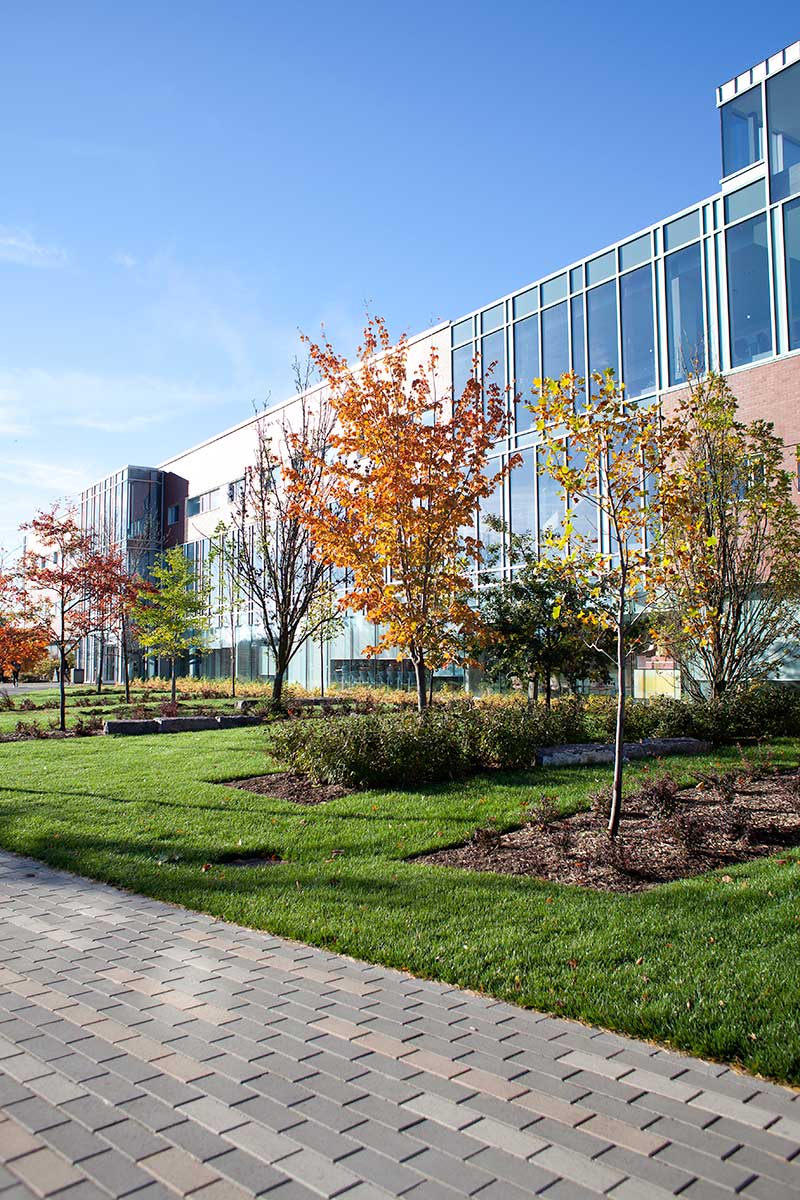 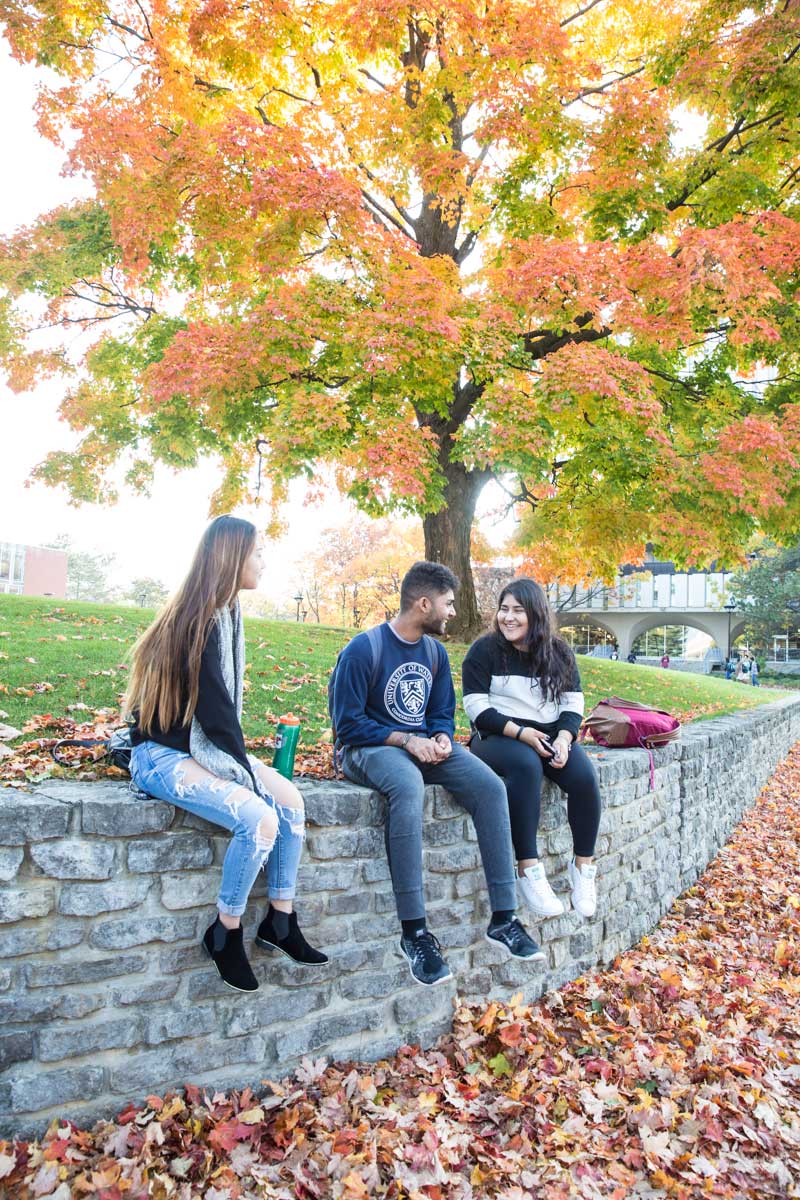 EXAMPLE.1
EXAMPLE.2
EXAMPLE.3
Lorem ipsum dolor sit amet, consectetur adipiscing elit. Phasellus non sem semper,
rhoncus quam nec.
Lorem ipsum dolor sit amet, consectetur adipiscing elit. Phasellus non sem semper,
rhoncus quam nec.
Lorem ipsum dolor sit amet, consectetur adipiscing elit. Phasellus non sem semper,
rhoncus quam nec.
PRESENTATION TITLE
PAGE  10
CONTEXT OR THEME
“Lorem ipsum dolor sit amet, consectetur adipiscing elit.Phasellus non sem semper, rhoncus quam nec, suscipit erat.In non scelerisque est. Cras eu sodales mauris.”
NAME HERE
PRESENTATION TITLE
PAGE  11
CONTEXT OR THEME
“Lorem ipsum dolor sit amet, consectetur adipiscing elit. Phasellus non sem semper, rhoncus quam nec, suscipit erat. In non scelerisque est. Cras eu sodales mauris.”
NAME HERE
PRESENTATION TITLE
PAGE  12
PRESENTATION TITLE
PAGE  13
PRESENTATION TITLE
PAGE  14
PRESENTATION TITLE
PAGE  15
INFOGRAPHIC SYMBOLS / STYLE
PRESENTATION TITLE
PAGE  16
MASTER SLIDE CHART OPTION 1
Lorem ipsum dolorsit amet, consectetuer adipiscing elit. Maecenas porttitorcongue massa.

Fusce posuere, magna sed pulvinar ultricies, purus lectus malesuada libero, sit amet commodo.
MASTER SLIDE CHART OPTION 1 (accessible version)
Lorem ipsum dolorsit amet, consectetuer adipiscing elit. Maecenas porttitorcongue massa.

Fusce posuere, magna sed pulvinar ultricies, purus lectus malesuada libero, sit amet commodo.
MASTER SLIDE CHART OPTION 2
Lorem ipsum dolorsit amet, consectetuer adipiscing elit. Maecenas porttitor congue massa.

Fusce posuere, magna sed pulvinar ultricies, purus lectus malesuada libero, sit amet commodo.
MASTER SLIDE CHART OPTION 2 (accessible version)
Lorem ipsum dolorsit amet, consectetuer adipiscing elit. Maecenas porttitor congue massa.

Fusce posuere, magna sed pulvinar ultricies, purus lectus malesuada libero, sit amet commodo.
MASTER SLIDE CHART OPTION 3
Lorem ipsum dolorsit amet, consectetuer adipiscing elit. Maecenas porttitor congue massa.

Fusce posuere, magna sed pulvinar ultricies, purus lectus malesuada libero, sit amet commodo.
MASTER SLIDE CHART OPTION 3 (accessible version)
Lorem ipsum dolorsit amet, consectetuer adipiscing elit. Maecenas porttitor congue massa.

Fusce posuere, magna sed pulvinar ultricies, purus lectus malesuada libero, sit amet commodo.
MASTER SLIDE CHART OPTION 4
MASTER SLIDE CHART OPTION 4 (accessible version)
MENU SYSTEM EXAMPLE
PRESENTATION TITLE
PAGE  25
MENU SYSTEM EXAMPLE
PRESENTATION TITLE
PAGE  26
MENU SYSTEM EXAMPLE
PRESENTATION TITLE
PAGE  27
PRESENTATION TITLE
PAGE  28
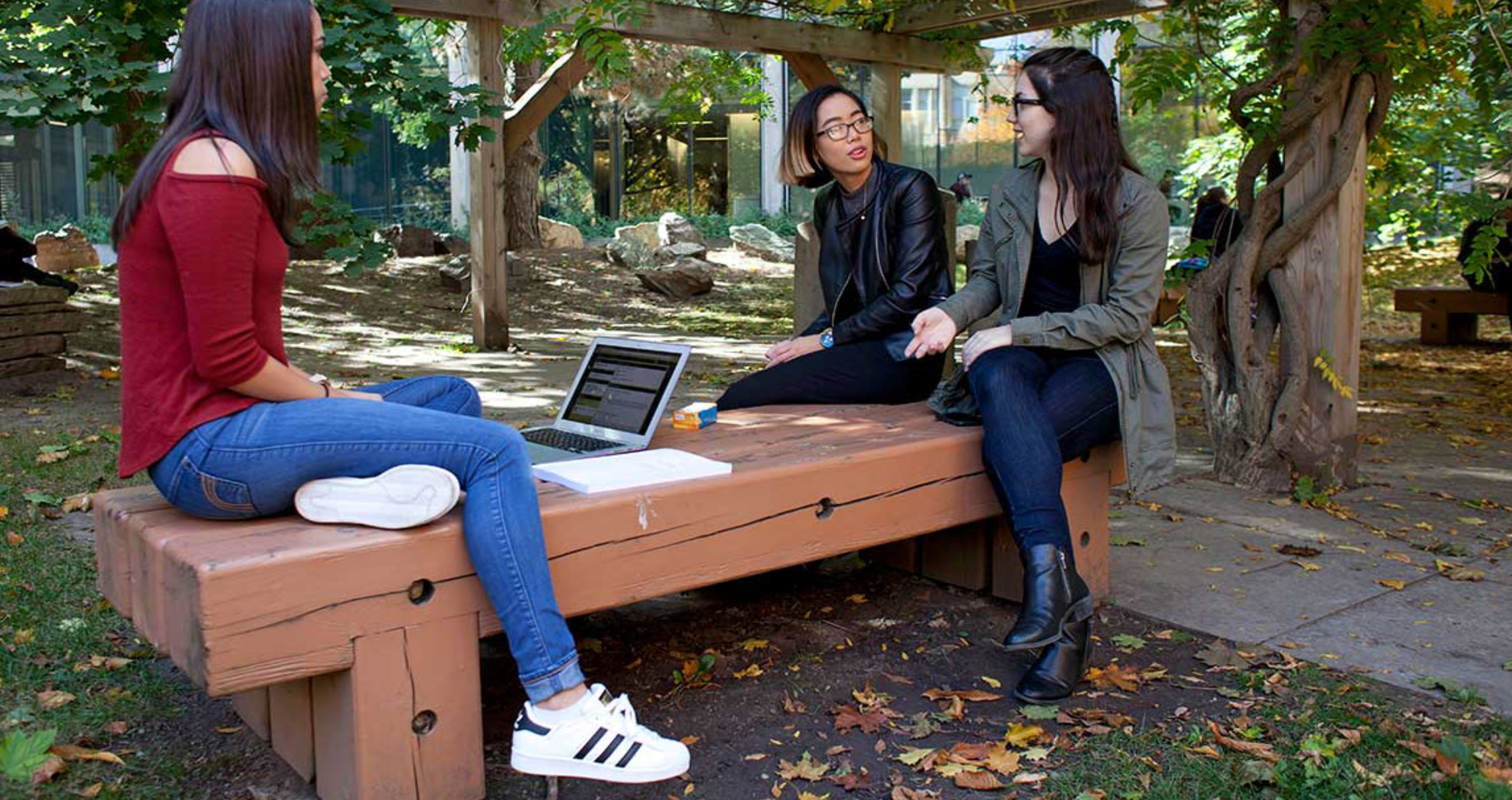 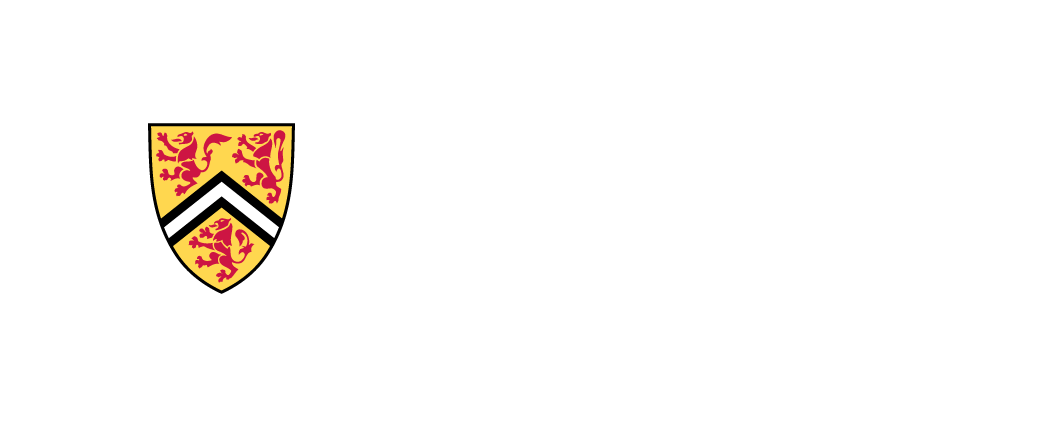 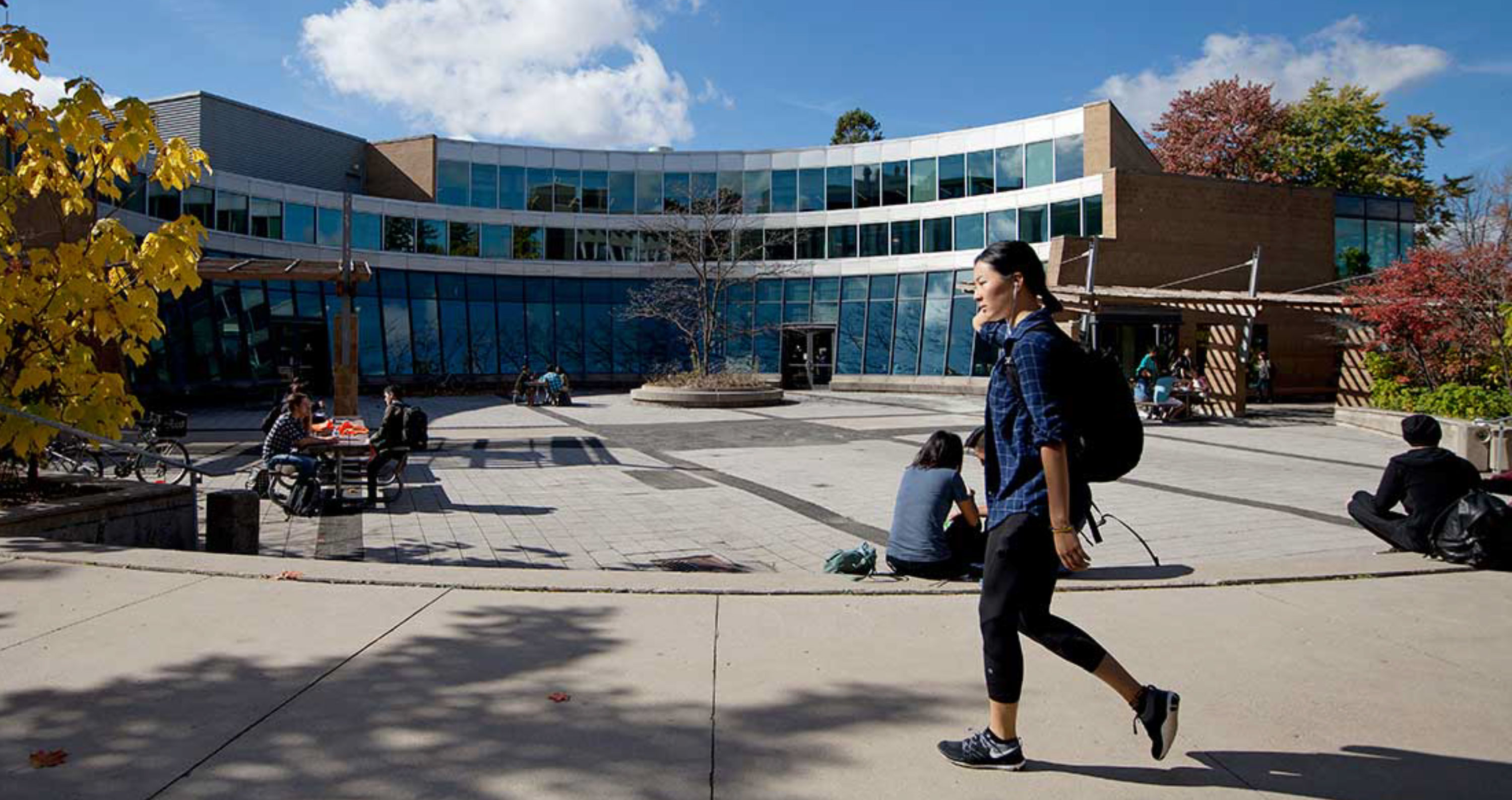 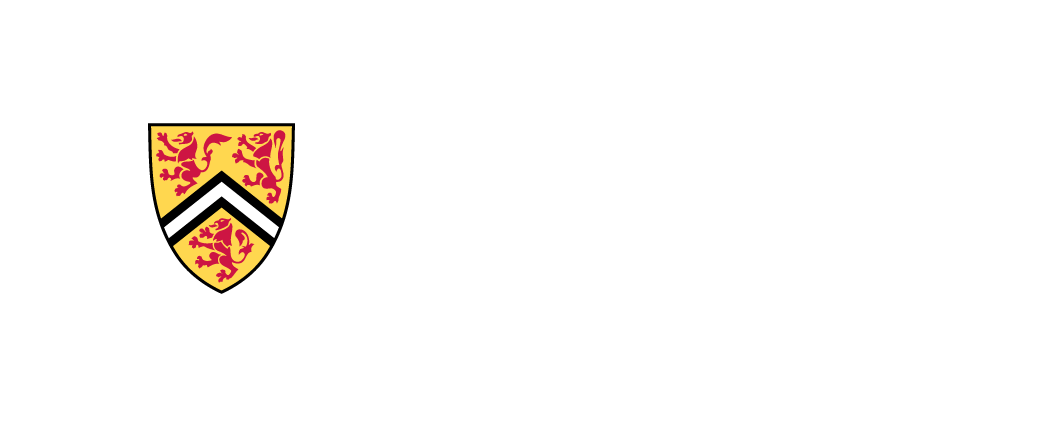 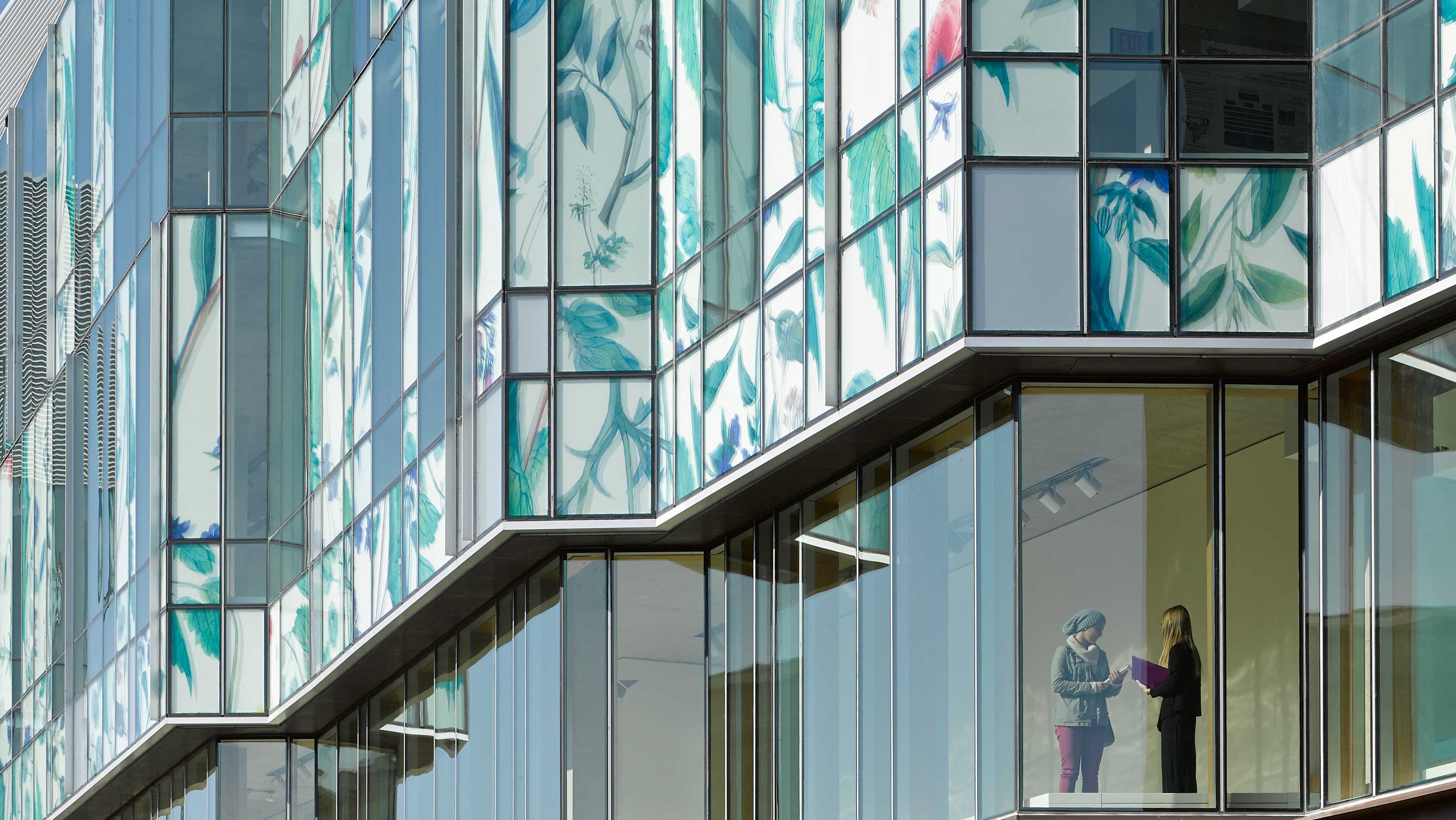 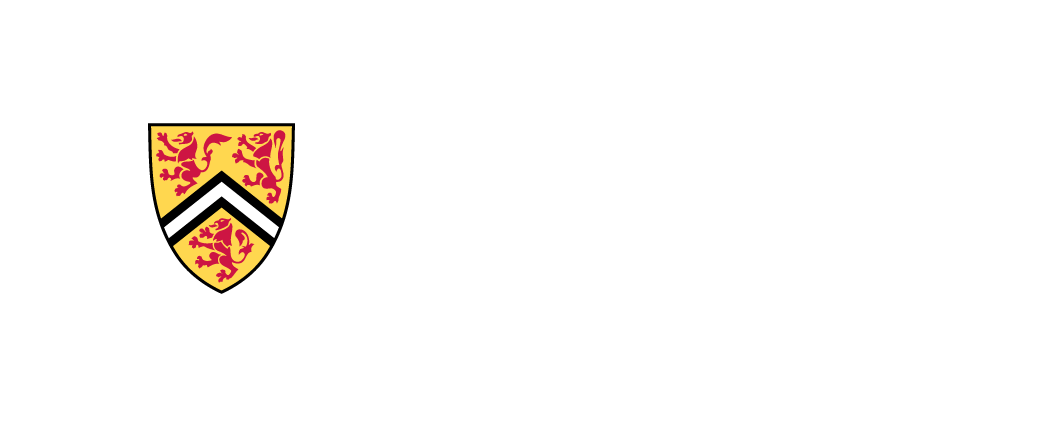 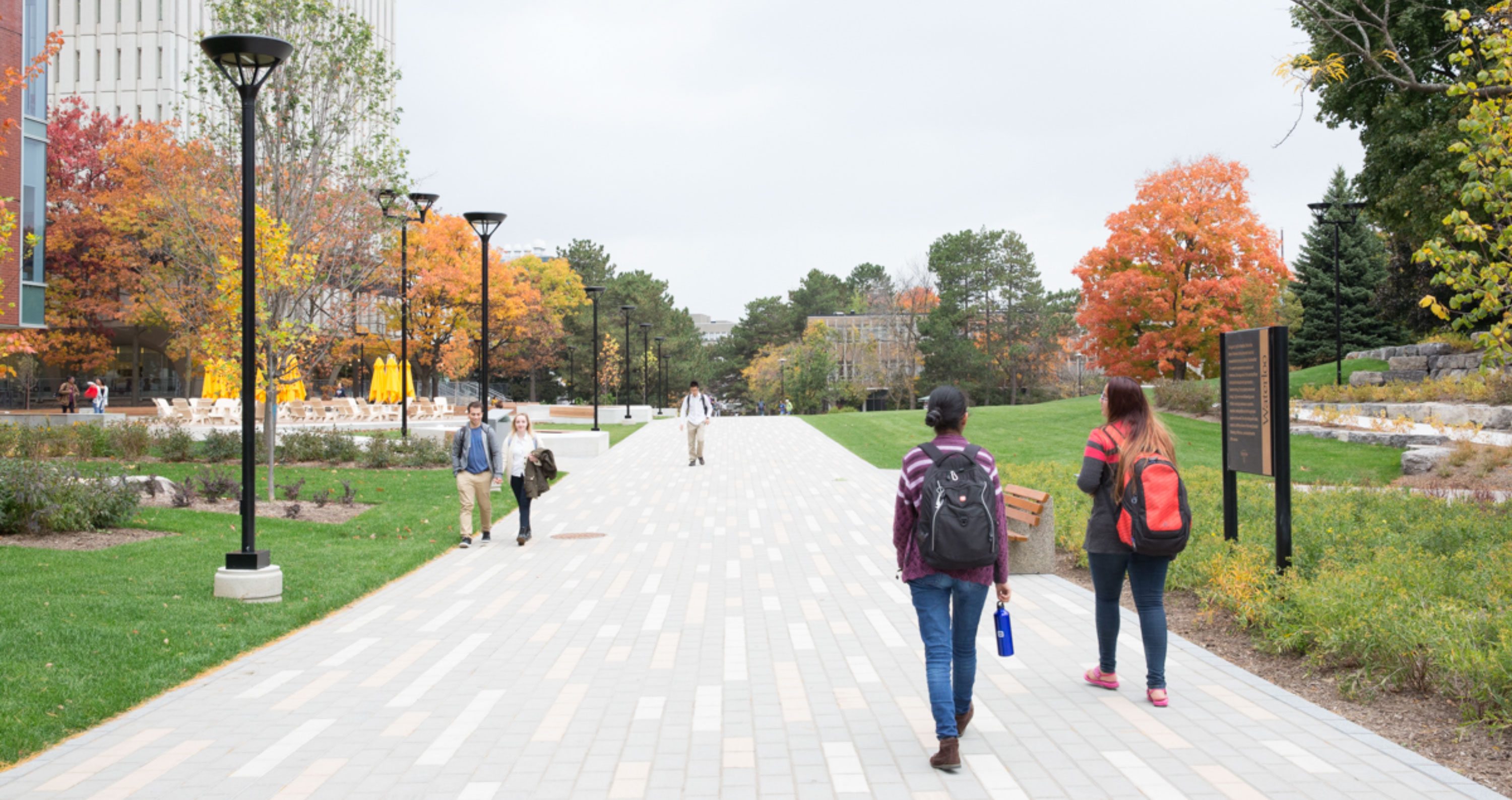 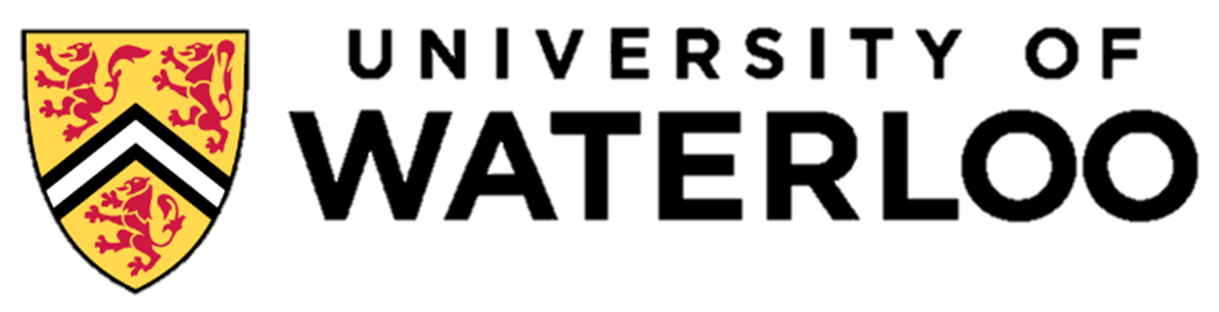